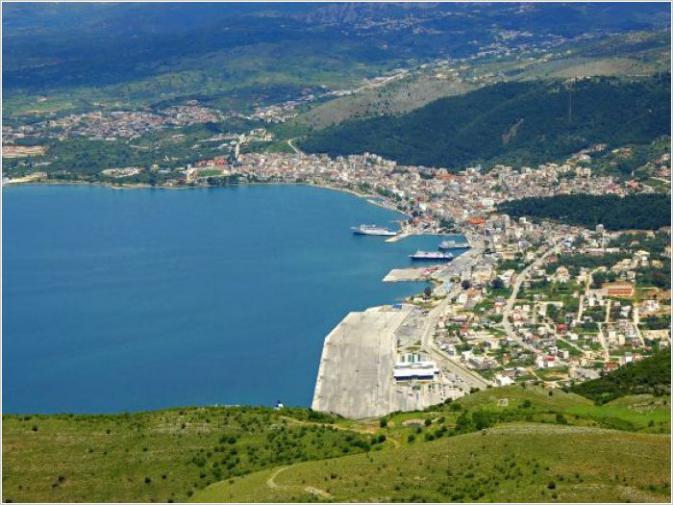 Древняя Греция
Составила учитель 
ГБОУ СОШ № 1138 
Халилова О.В.
Древнегреческое искусство развивалось и достигло своей вершины в период с VIIв по I в до н.э.
В нем выделяют 3 этапа:
Архаика    VII-VI вв. до н.э.
Классика    V-IV вв. до н. э.
Эллинизм   III-I вв. до н. э.
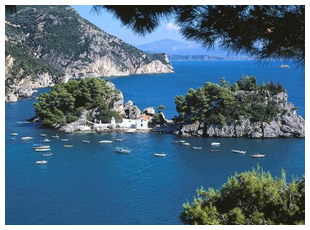 Теплый климат, нарядный ландшафт с невысокими горами, уютные долины, проросшие лимонными, оливковыми, померанцевыми рощами, море со множествами островками
В Греции верили Богам  –Зевс возглавлял всех Богов,в честь Богов строились храмы
Город Акрополь - Храм всех Богов, который возвышался на горе
Акрополь
Акрополь
Парфенон – главный храм Акрополя
Примерно таким должен был быть Парфенон (предположения современников)
Или таким
Статуя Афины
Современный вид
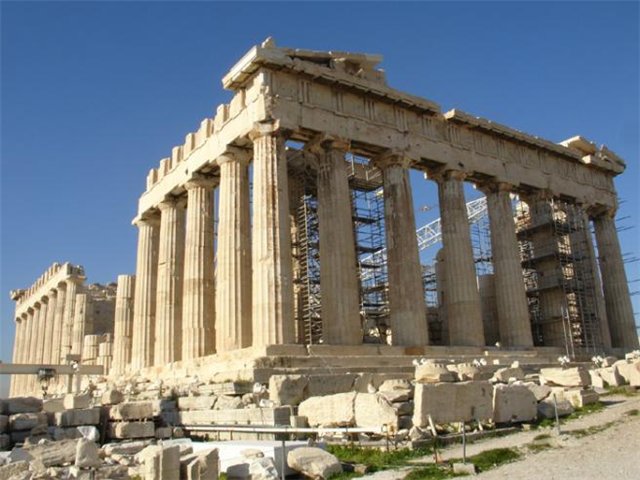 Кариатиды
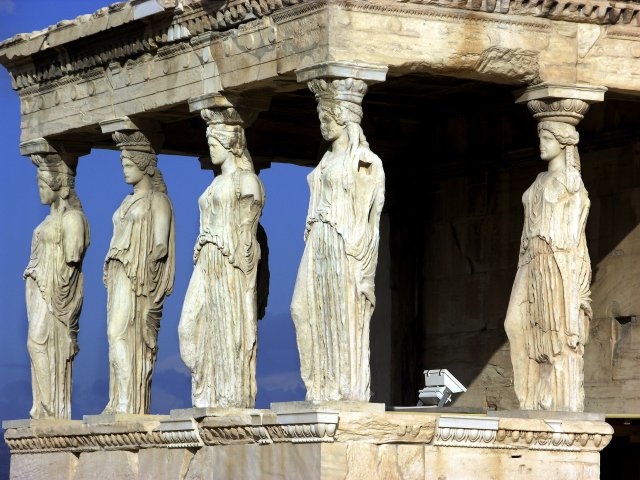